Rešenje za šumske požareAutor Akademik Mato Zubac
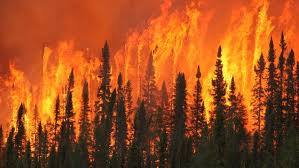 Kako nastaju požari ---Priroda, nehat i namerni
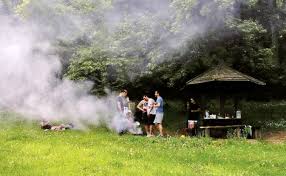 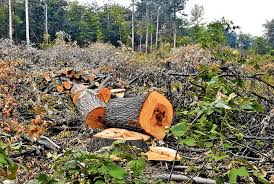 Gašenje šumskih požara -Iz vazduha -Sa zemlje
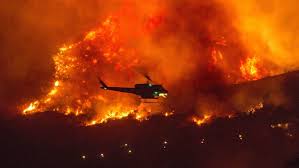 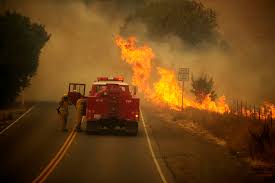 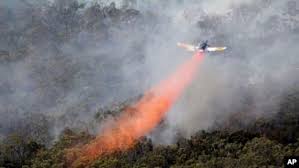 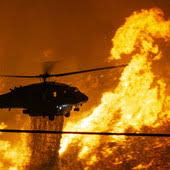 Posledice šumskog požara -Ekologija ( uništavanje flore, faune ) -Materijalna šteta -Troškovi angažovanja tehnike ljudstva i protivpožarnih sredstava
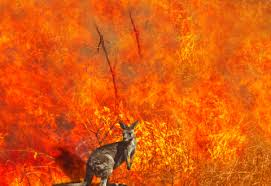 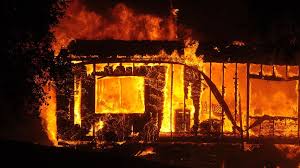 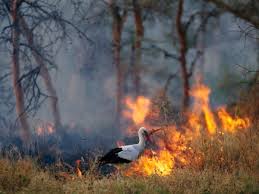 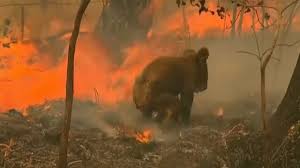 Kako sprečiti ili ublažiti šumski požar -Preventivno -Represivno
Preventivno -Potrebno je prskati jedanput do dva puta protivpožarne zone koje su definisane od strane šumara
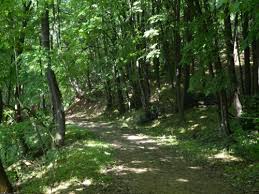 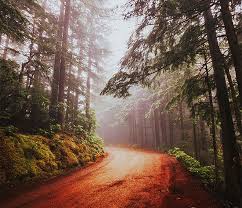 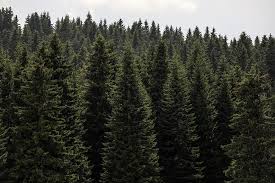 Osim toga neophodno je zaštititi planinarske staze odmorišta i mesta gde su izletišta
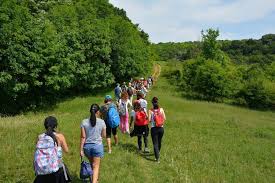 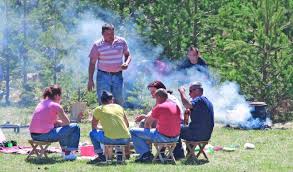 Represivno Kada požar nastane veoma važno je imati dobru organizovanost i kordinaciju sistema gašenja sa zemlje i vazduha Takodje je važno imati u napred definisane površine koje trebaju biti poprskane sa protivpožarnim sredstvom radi sprečavanja širenja požara. Posebno tu treba obratiti pažnju i odrediti posebne šumske površine gde se nalaze eventualno ugrožene vrste biljaka i životinja
Prikaz slika gde je definisana granica mogućeg požara
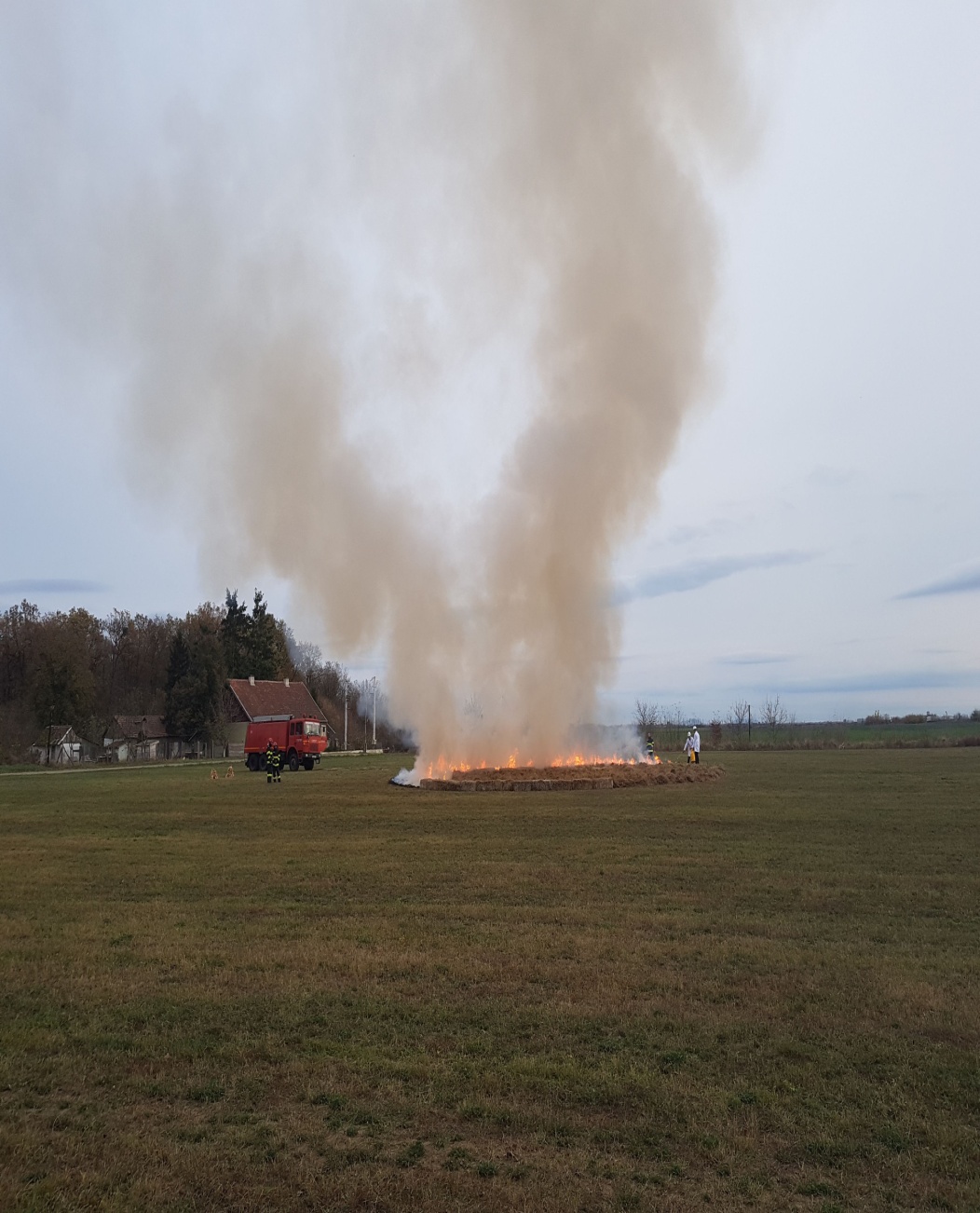 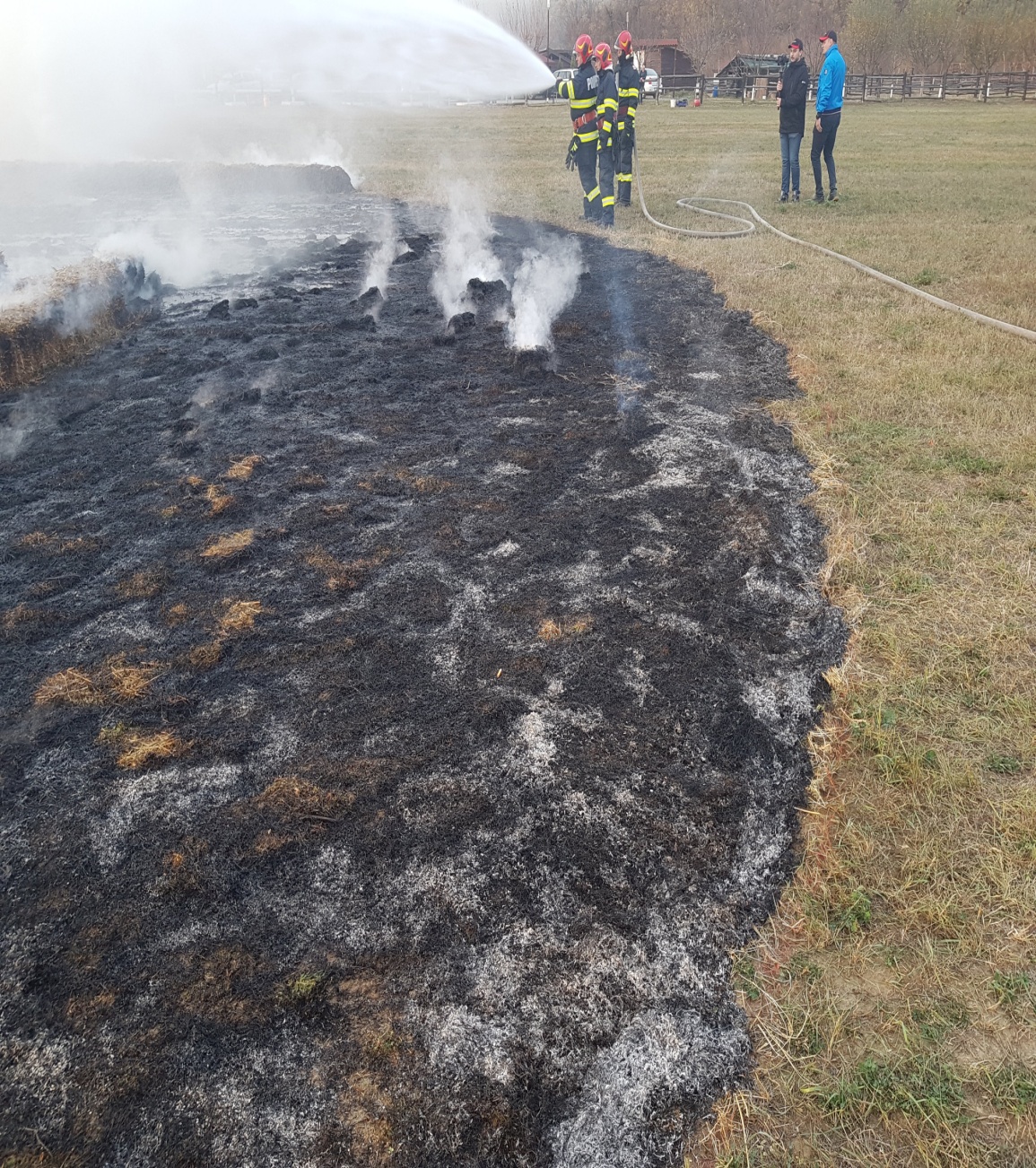 Video prikaz Rešenje sprečavanja širenja požara